数学
职教高考新实践基础篇·
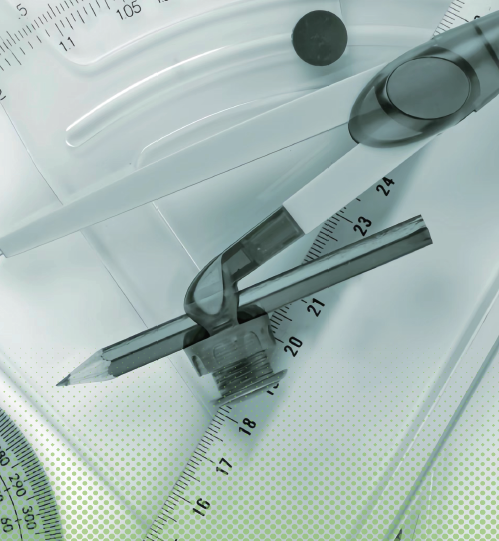 主　编　沈栩竹　唐　平
考纲要求
目 录
01
03
05
02
04
知识梳理
典型例题
真题感知
金榜通关
10
复数
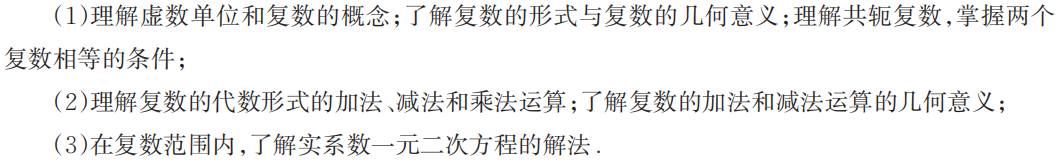 10.1
复数的概念及意义
一、复数的有关概念
1.定义
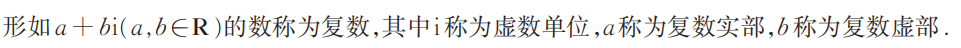 2.虚数单位
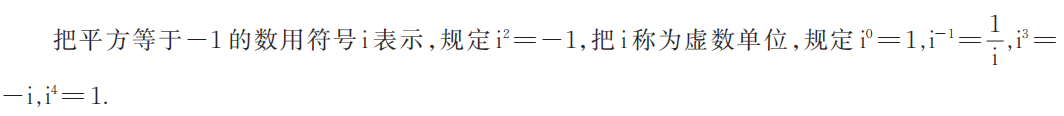 3.表示方法
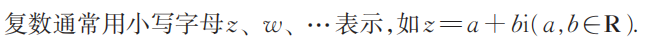 4.复数的分类
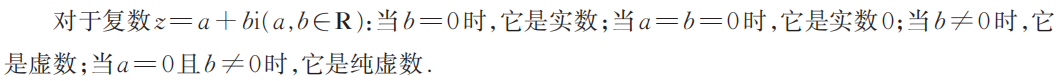 5.复数相等
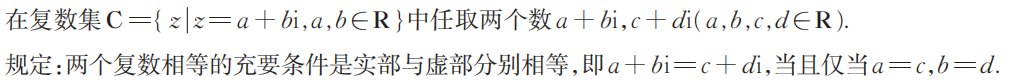 二、复数的几何意义
1.复平面
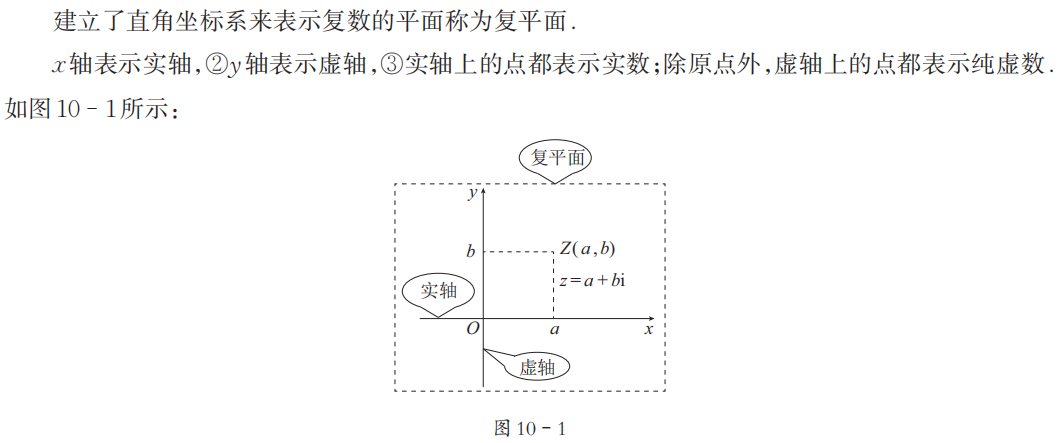 2.复数的几何意义
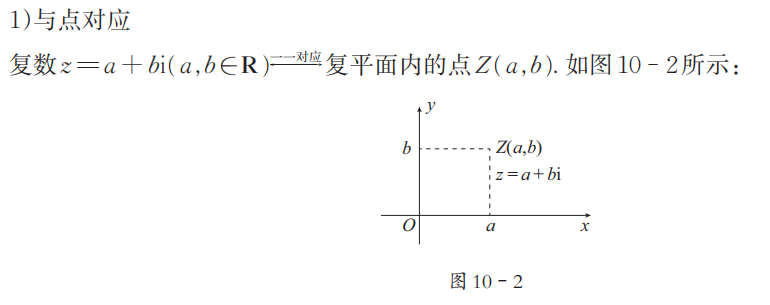 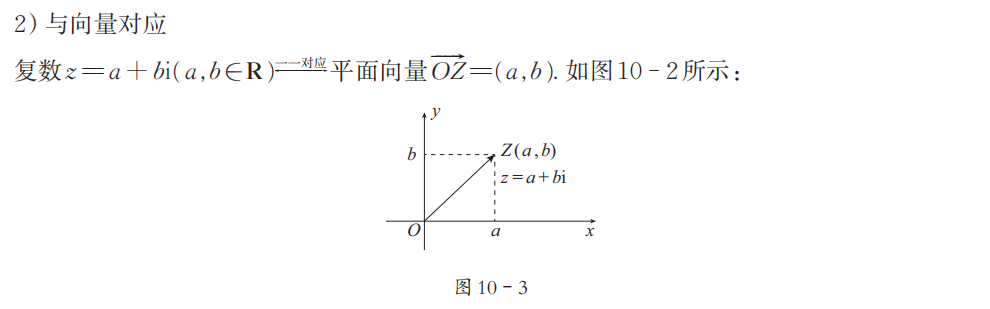 3.复数的模
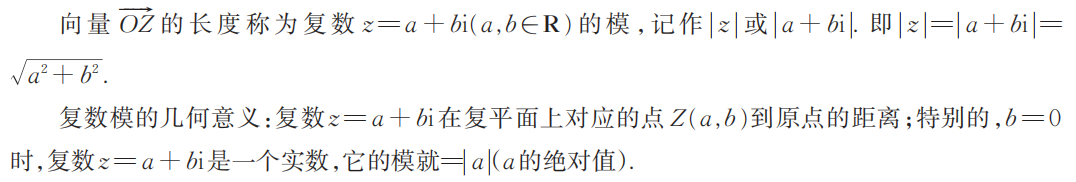 4.共轭复数
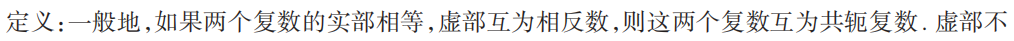 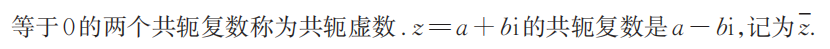 考点一　复数的概念
A
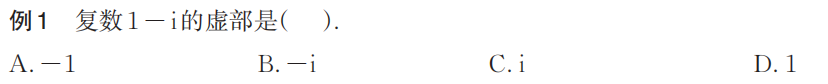 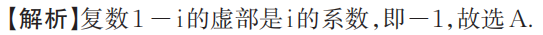 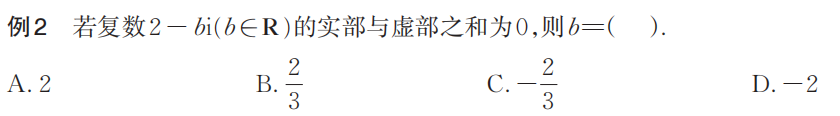 A
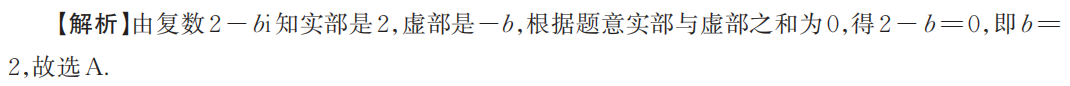 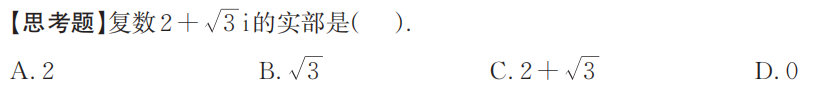 考点二　复数的几何意义
B
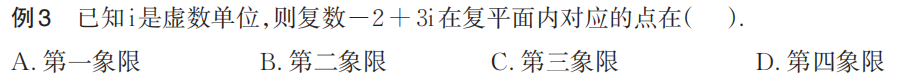 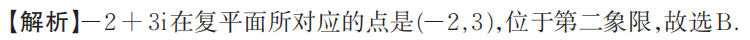 B
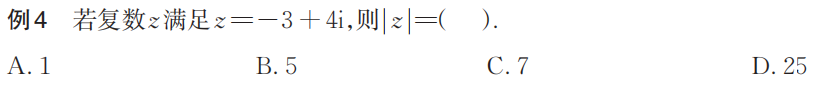 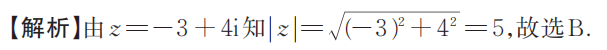 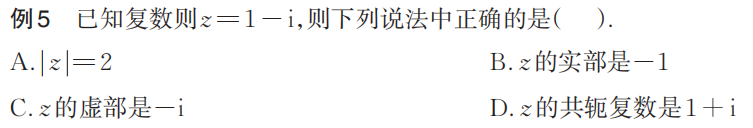 D
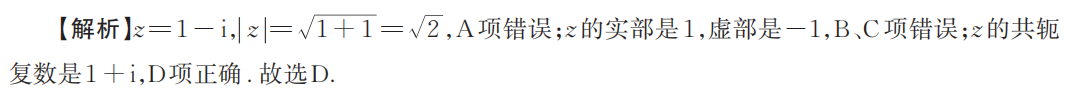 A
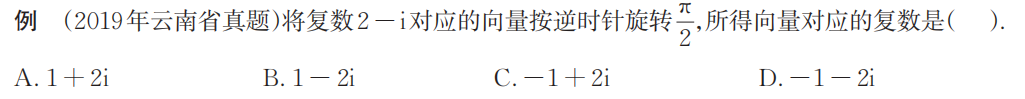 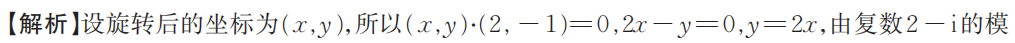 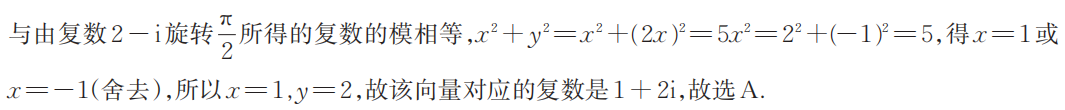 一、选择题
B
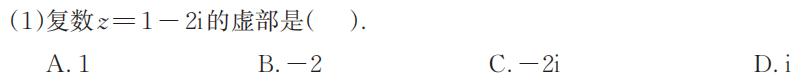 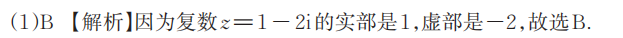 D
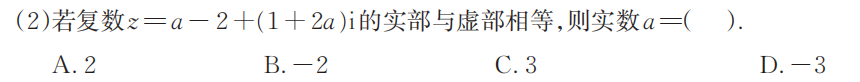 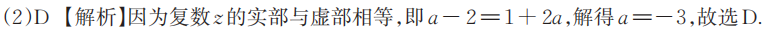 D
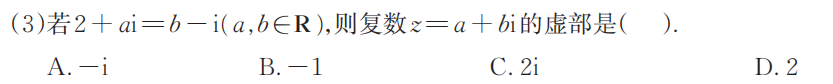 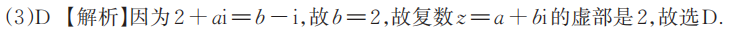 B
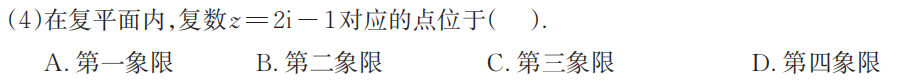 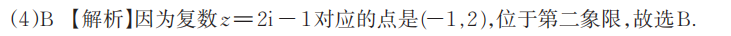 C
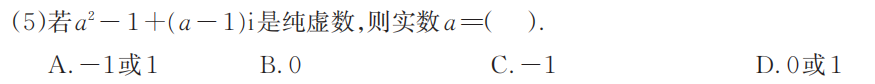 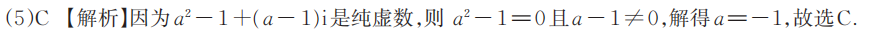 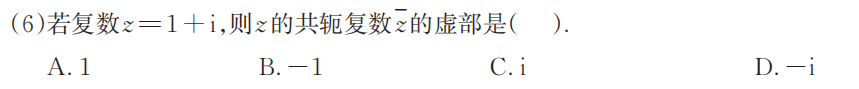 B
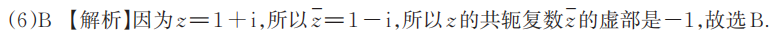 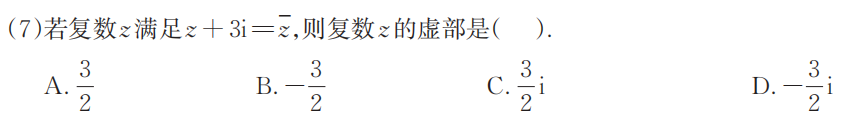 B
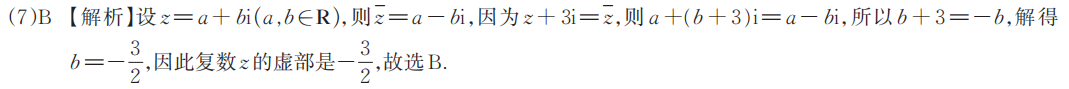 D
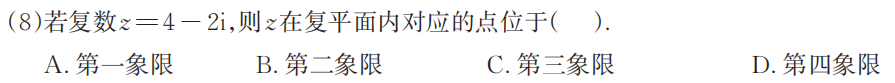 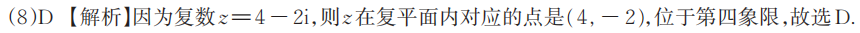 D
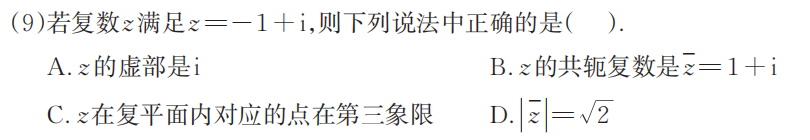 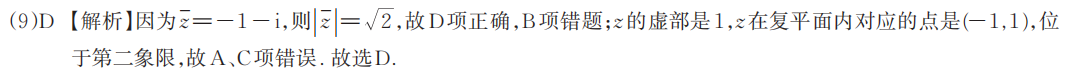 二、填空题
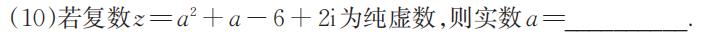 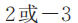 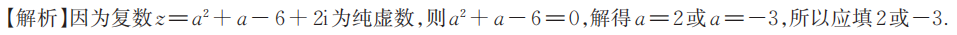 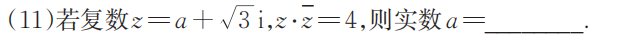 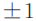 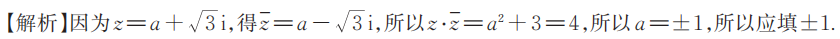 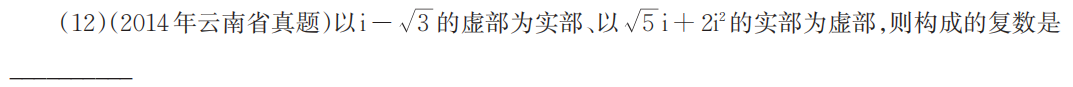 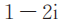 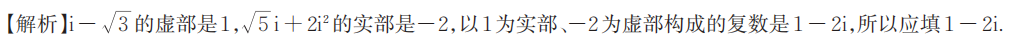 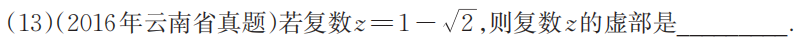 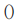 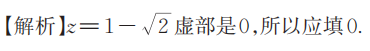 感谢收看
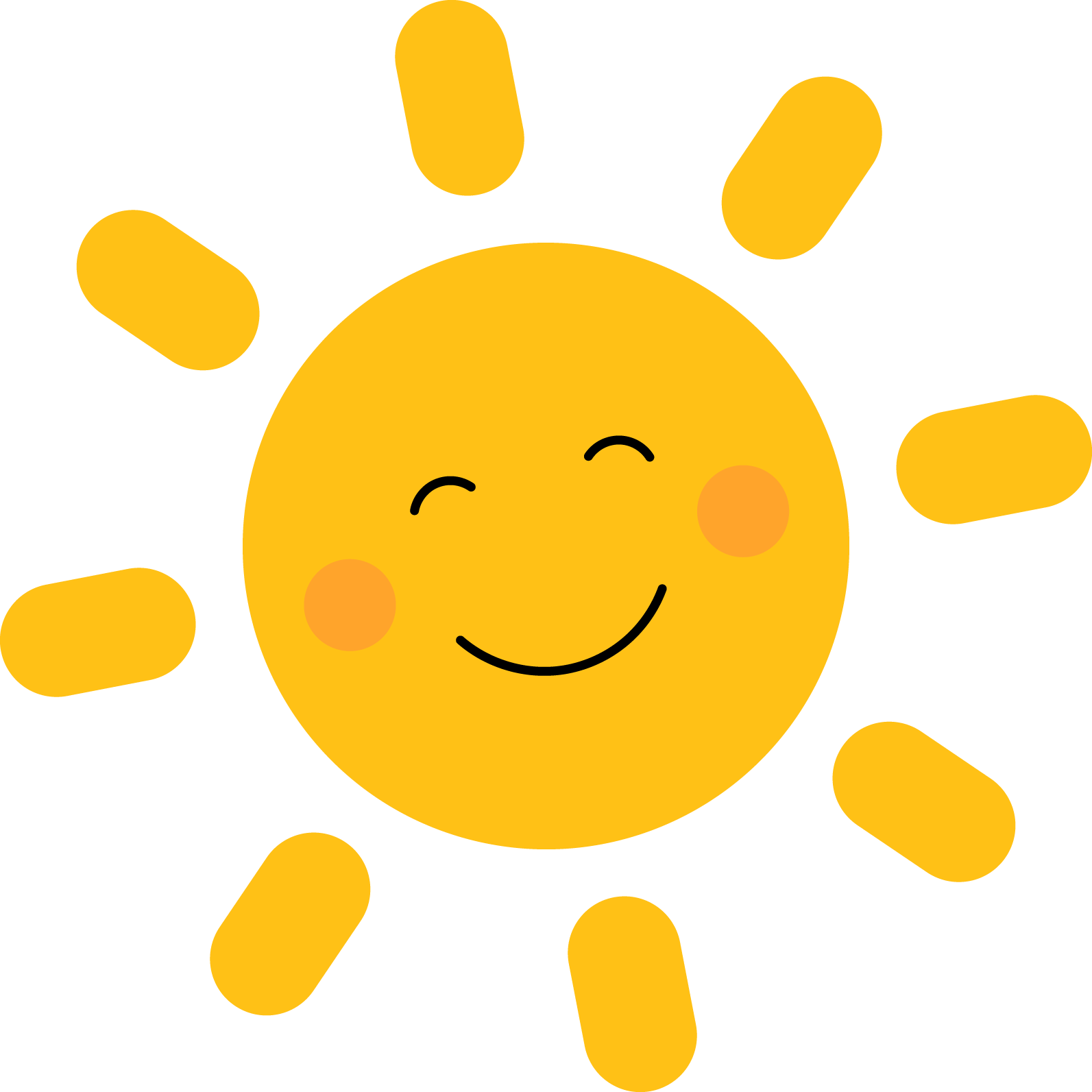